Домашние животные и их детеныши.
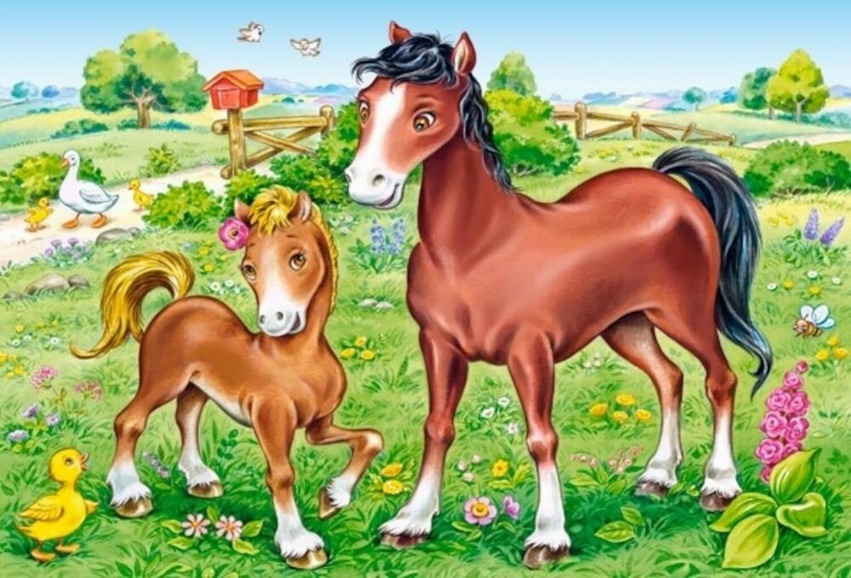 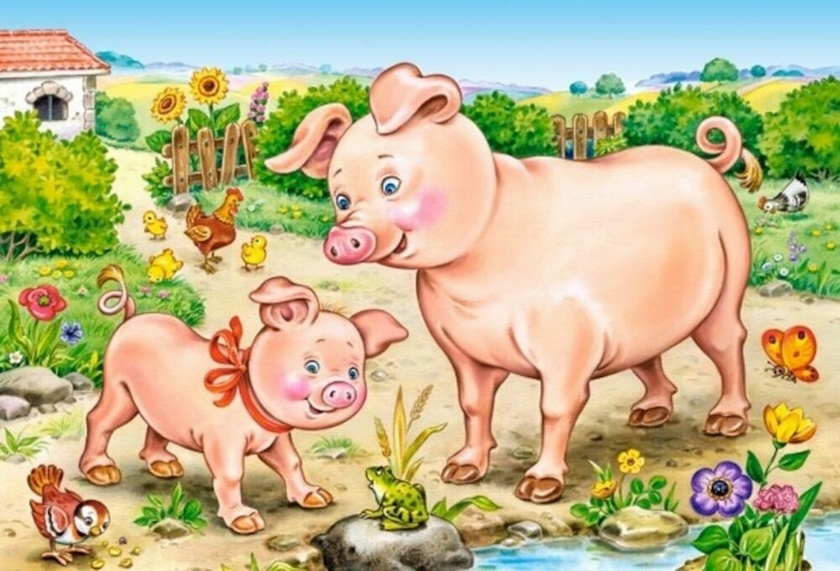 Подготовила: Корнюхина А.Т.